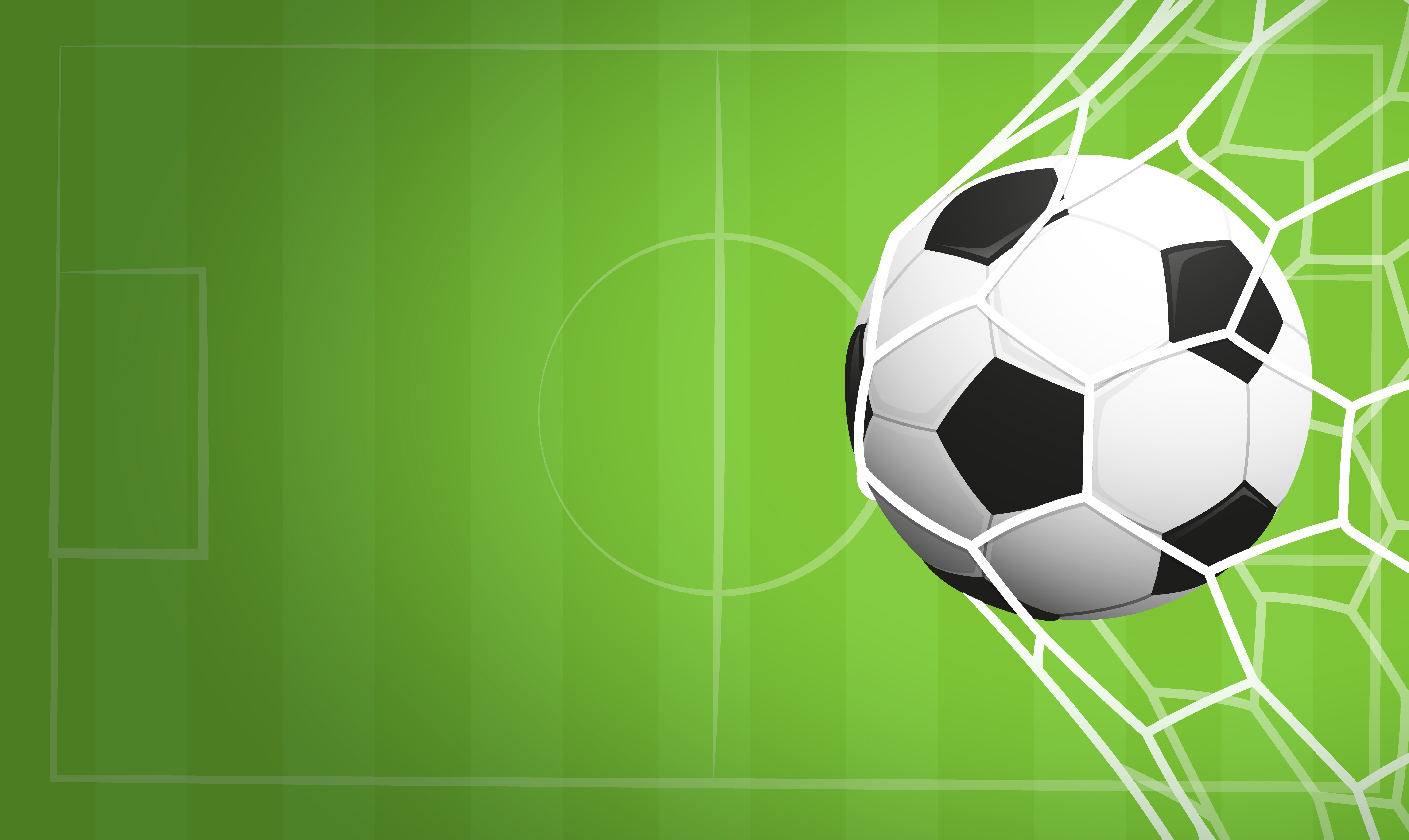 Муниципальное бюджетное дошкольное образовательное учреждение детский сад  № 25 «Родничок»
ФУТБОЛ
Выполнил: Чикирин Тимофей
   8 группа
ЧТО ТАКОЕ ФУТБОЛ?
Футбол  — это командный вид спорта, в котором целью является забить мяч в ворота соперника.
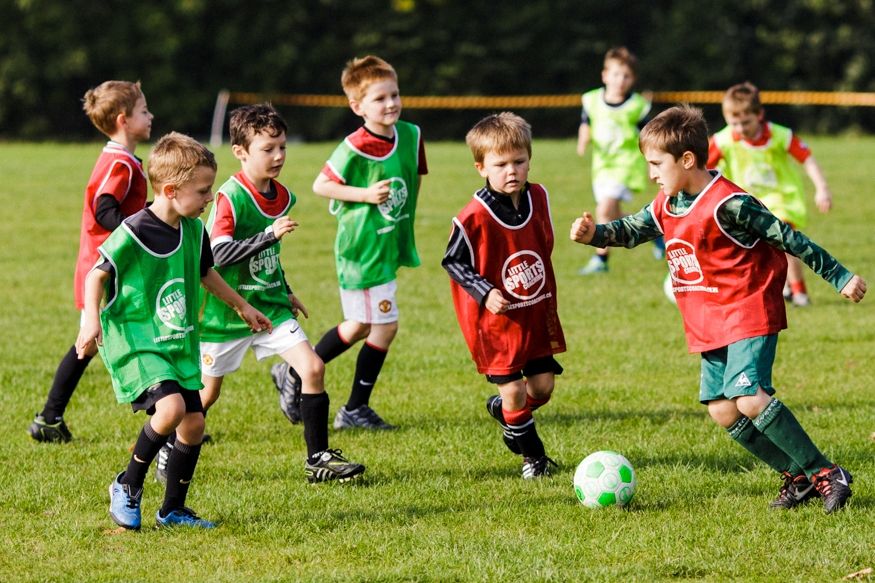 ИСТОРИЯ ФУТБОЛА
Датой рождения футбола считается 1863 год, когда была организована первая Ассоциация футбола и составлены правила.
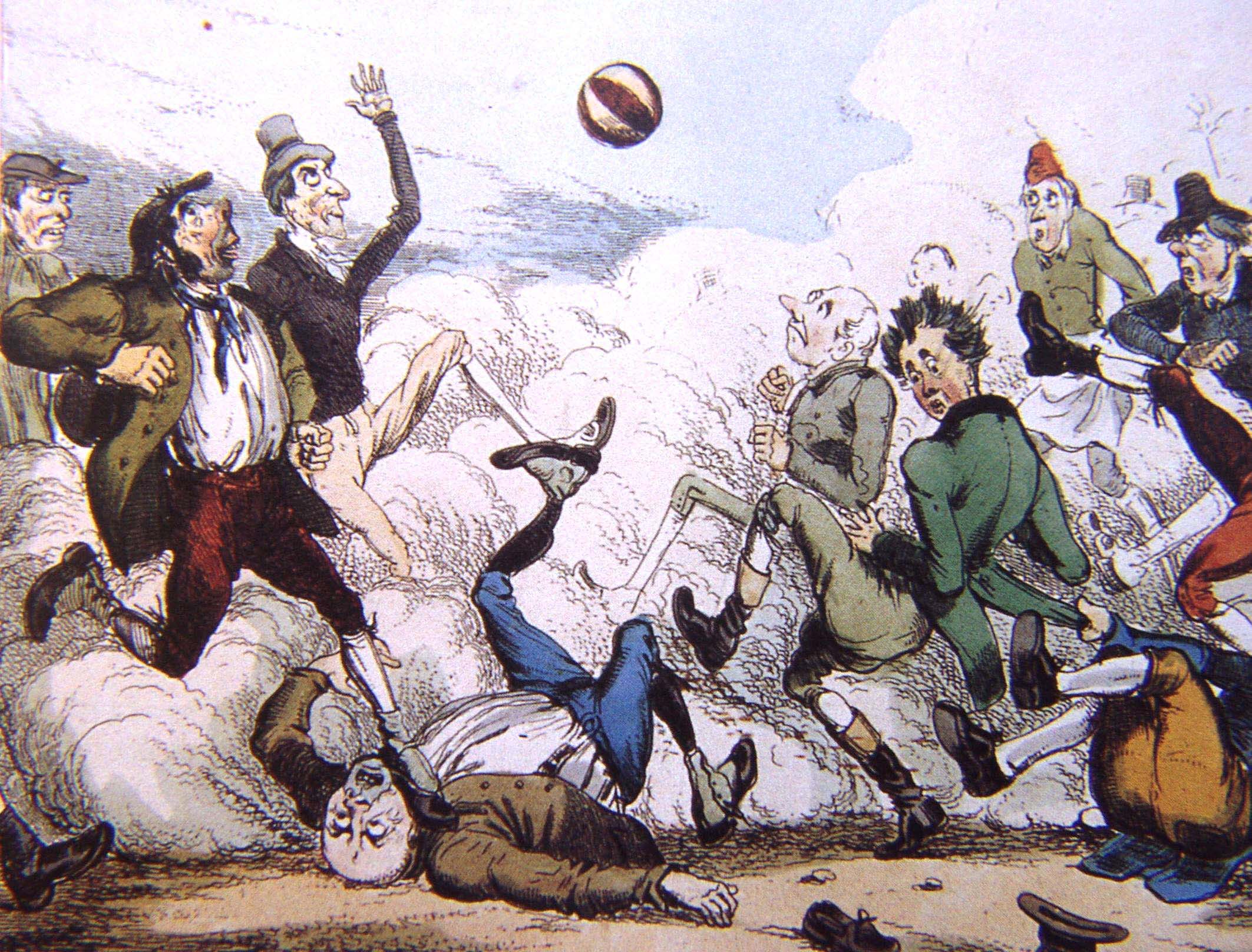 ПРАВИЛА ИГРЫ
Футбольная игра называется МАТЧ. В игре участвуют две команды, в каждой из них по 11 человек – вратарь, защитники, полузащитники и нападающие.
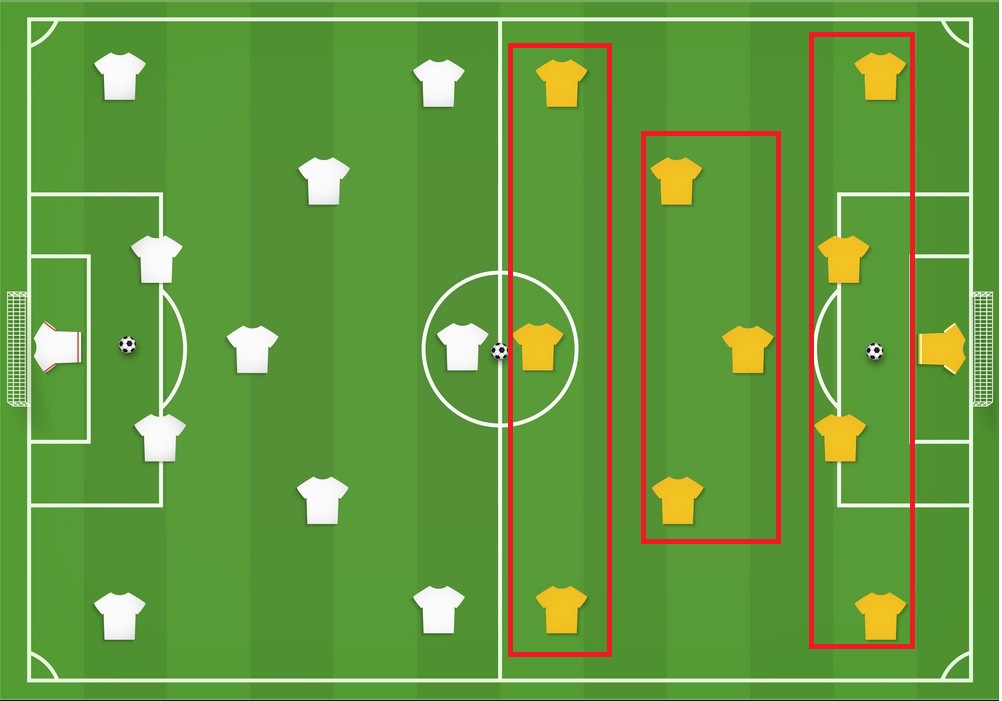 НАПАДАЮЩИЕ
ПОЛУЗАЩИТНИКИ
ЗАЩИТНИКИ
ВРАТАРЬ
ФУТБОЛЬНЫЕ ВОРОТА
Сначала ворота были сделаны из двух палок, без перекладины между ними, а вот сетка на воротах впервые оказалась лишь в конце XIX века.
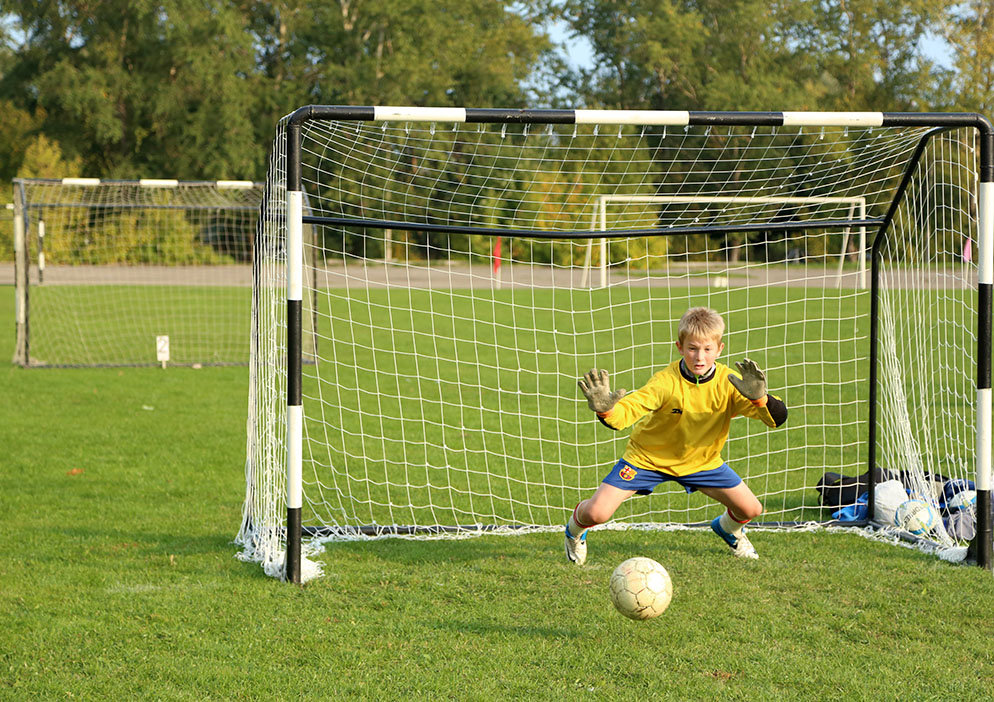 ФУТБОЛЬНЫЙ МЯЧ
Футбольный мяч сшит из 32 многоугольников черного и белого цвета.
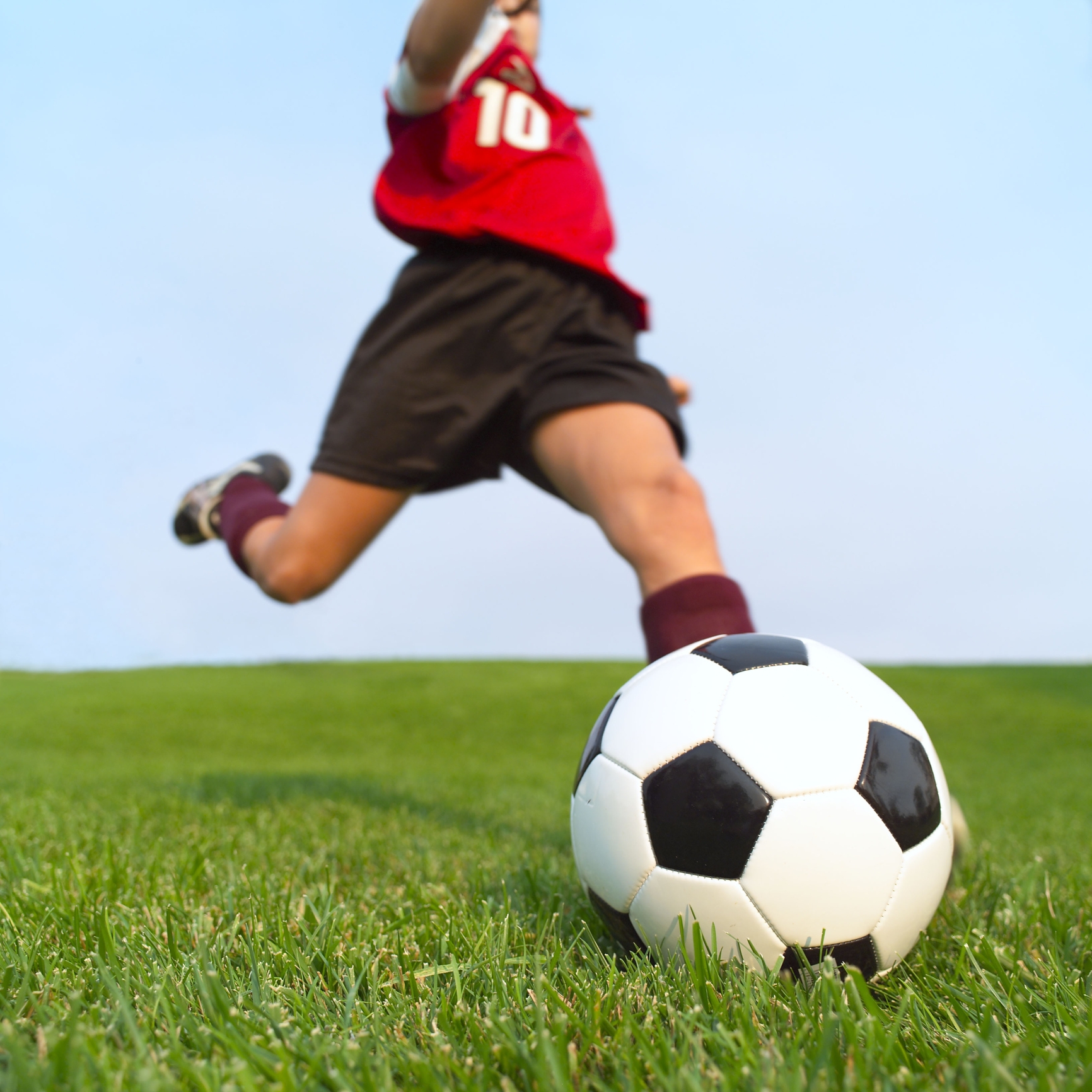 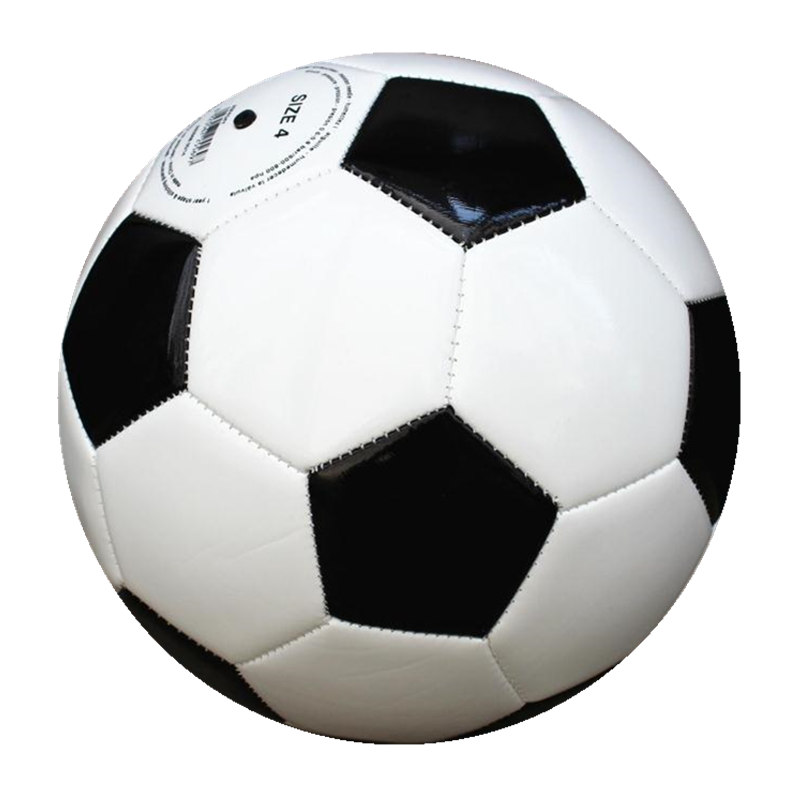 Футбольная форма
У игроков, выступающих за одну команду, должна быть форма одного цвета, но форма вратаря должна от них отличаться. Форма судьи также отличается.
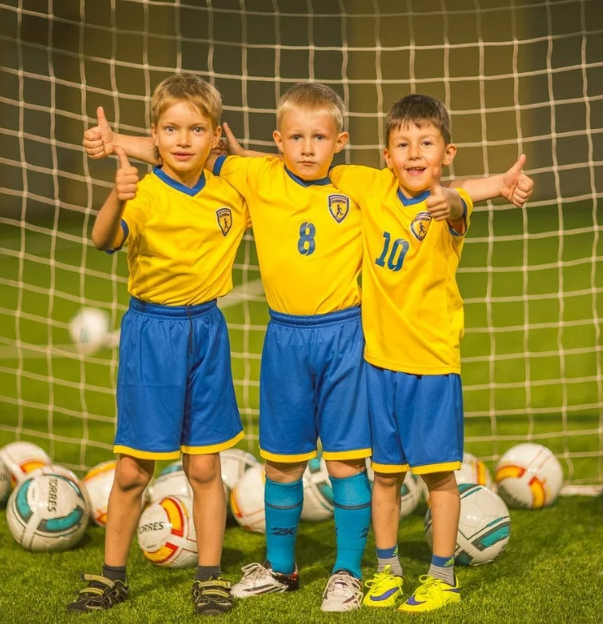 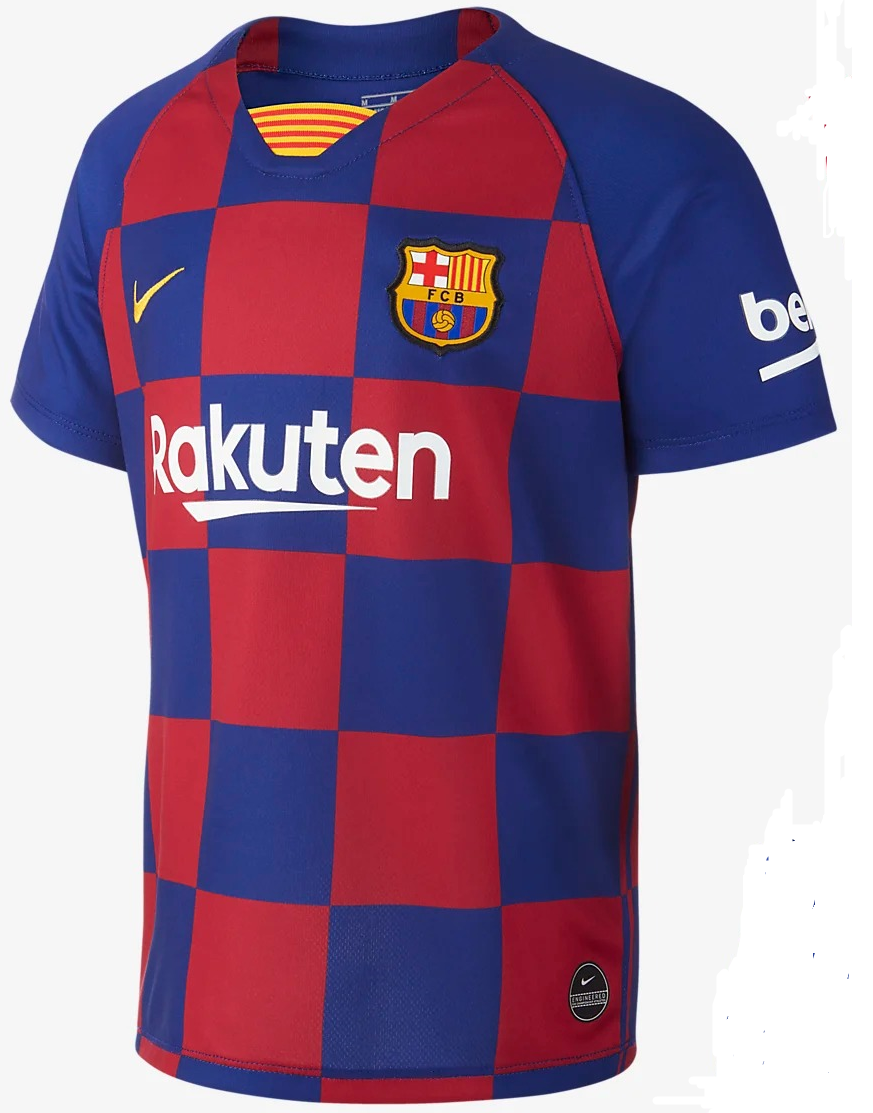 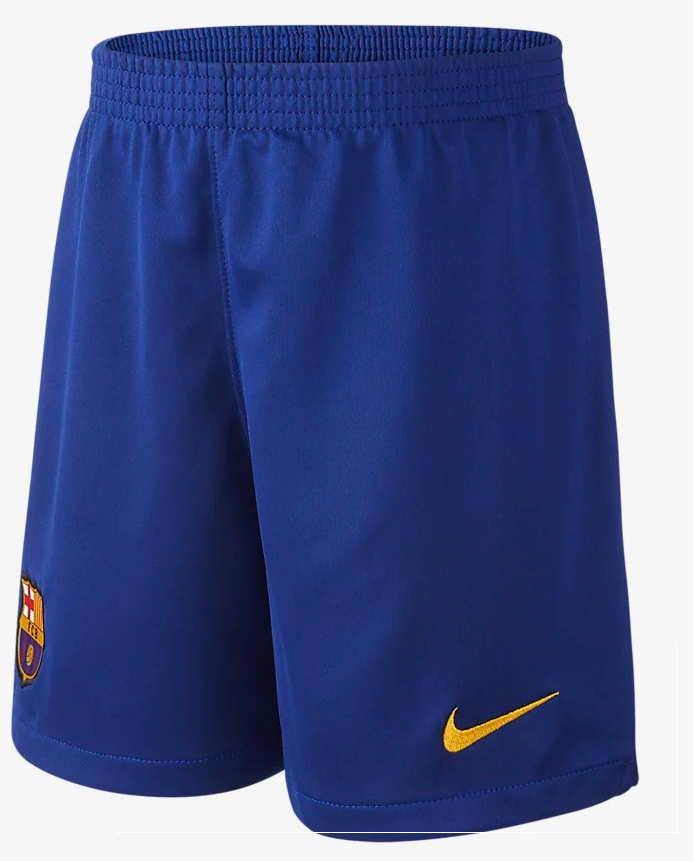 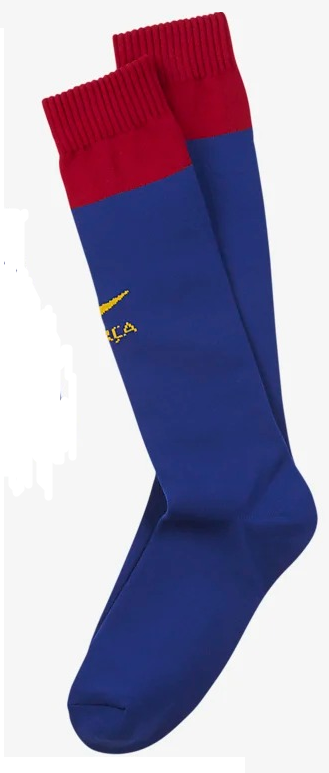 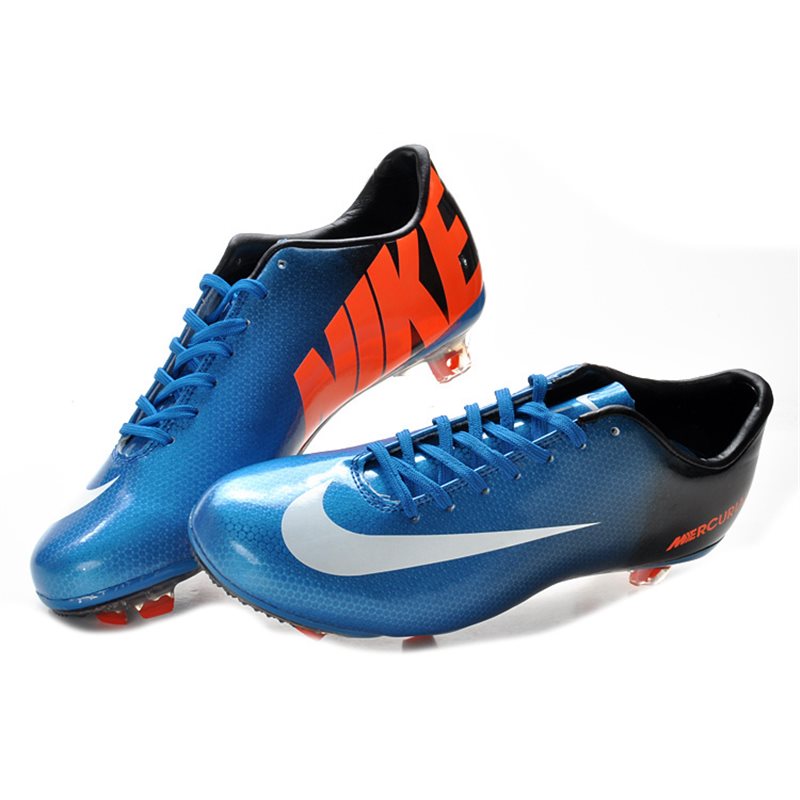 Звезды мирового футбола
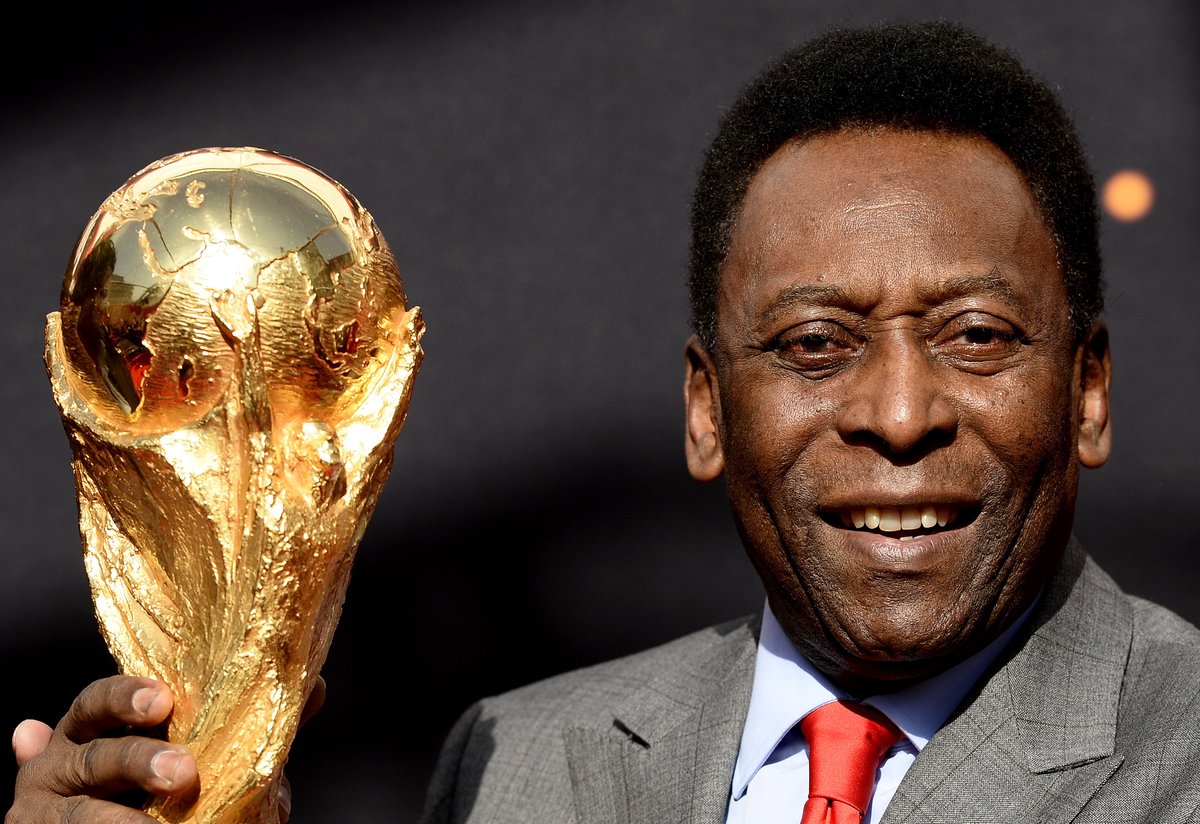 Пеле́— признан Королем футбола во всем мире. Бразильский футболист, нападающий. Провёл 92 матча и забил 77 голов в составе сборной Бразилии.
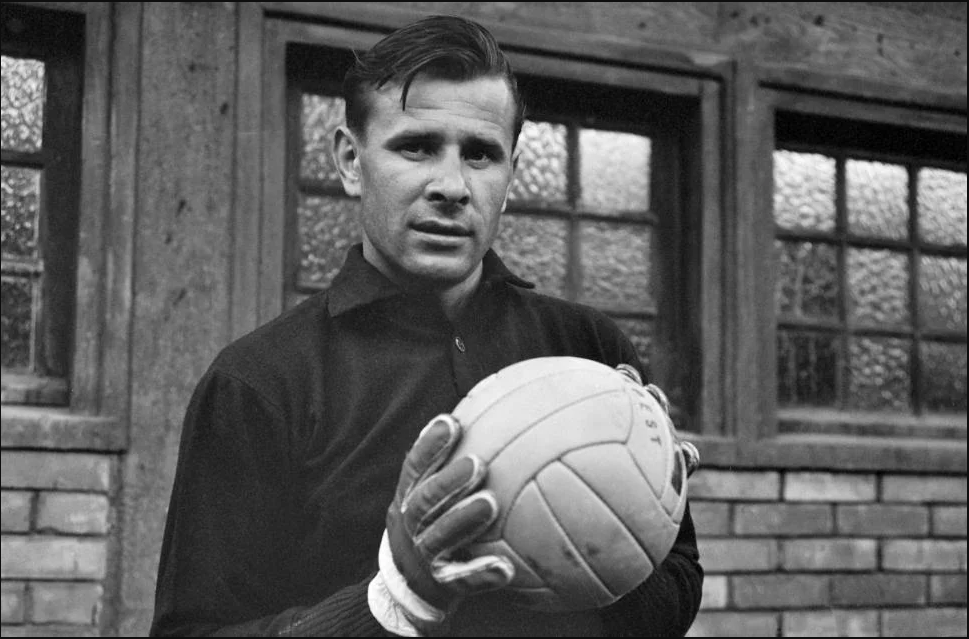 Лев Яшин – лучший вратарь всех времен. Был бессменным вратарем динамовцев, выиграв пять чемпионатов страны и три Кубка СССР.
Звезды современного футбола
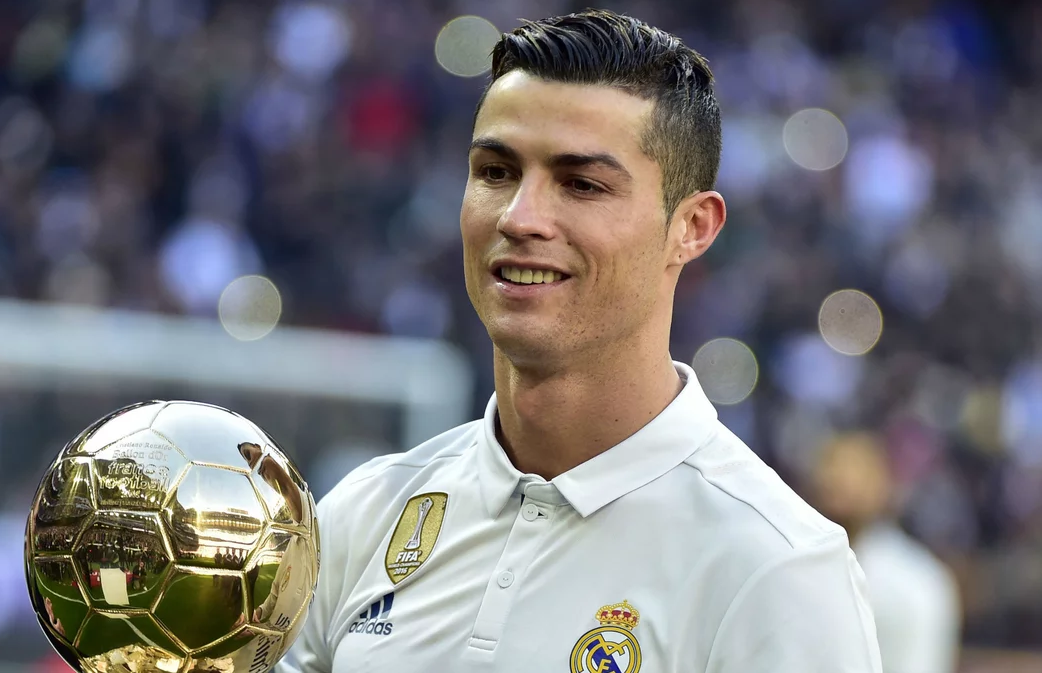 Криштиану Роналду —  португальский футболист, выступающий за испанский клуб «Реал Мадрид» и сборную Португалии. Является единственным футболистом, выигравшим чемпионаты Англии, Испании и Италии.
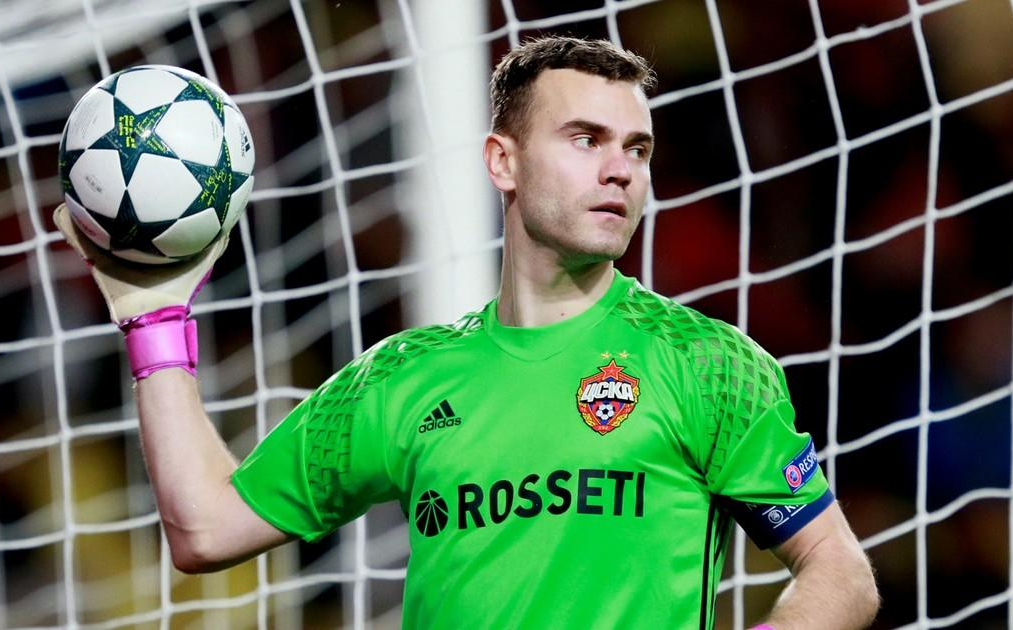 Акинфеев Игорь  — российский футболист, вратарь, обладатель Кубка УЕФА, шестикратный чемпион России, бронзовый призёр ЧЕ-2008.
МОЯ МЕЧТА
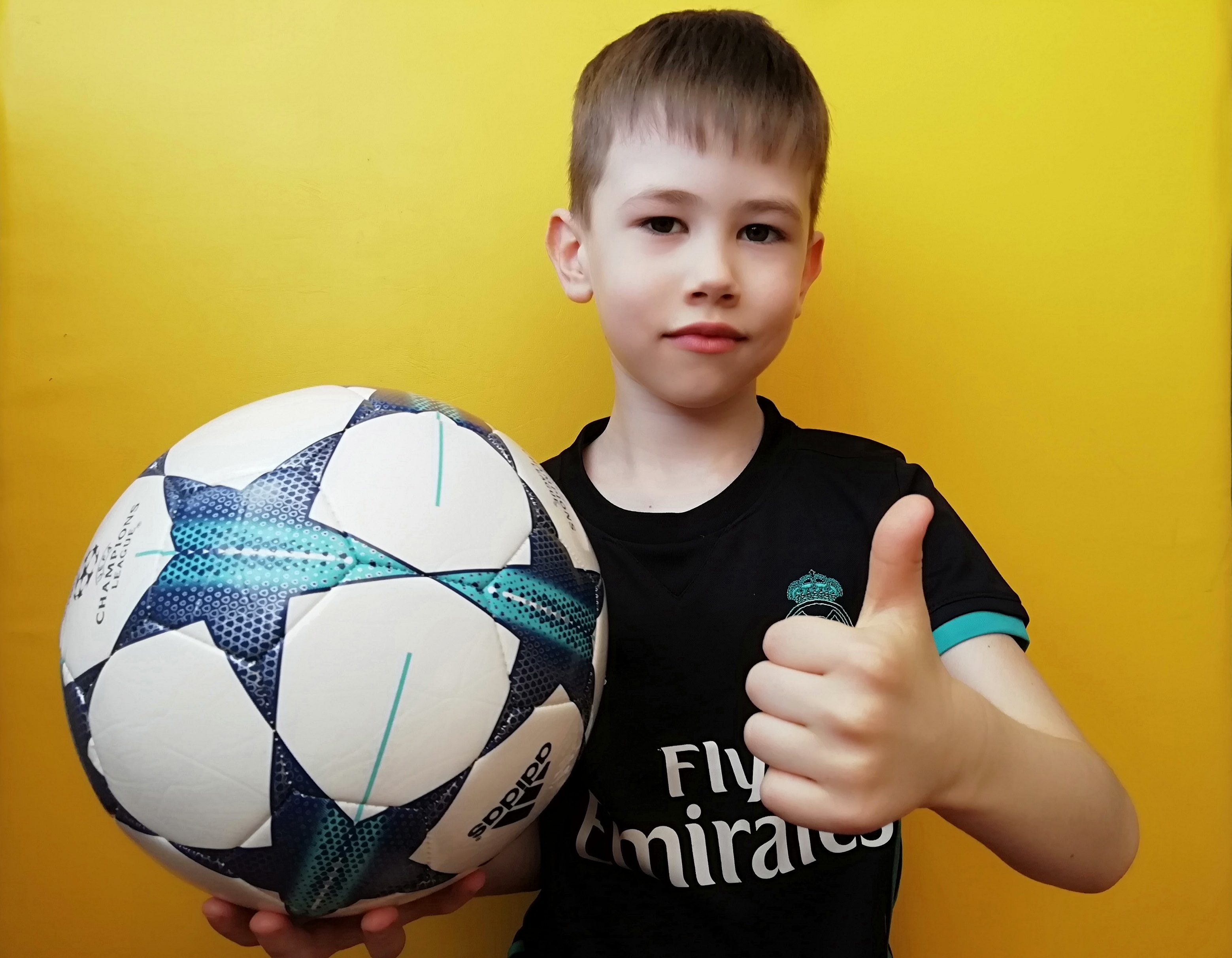 Стать знаменитым футболистом и получить самую высокую награду для футболистов 
«Золотой мяч»!
Спасибо за внимание!
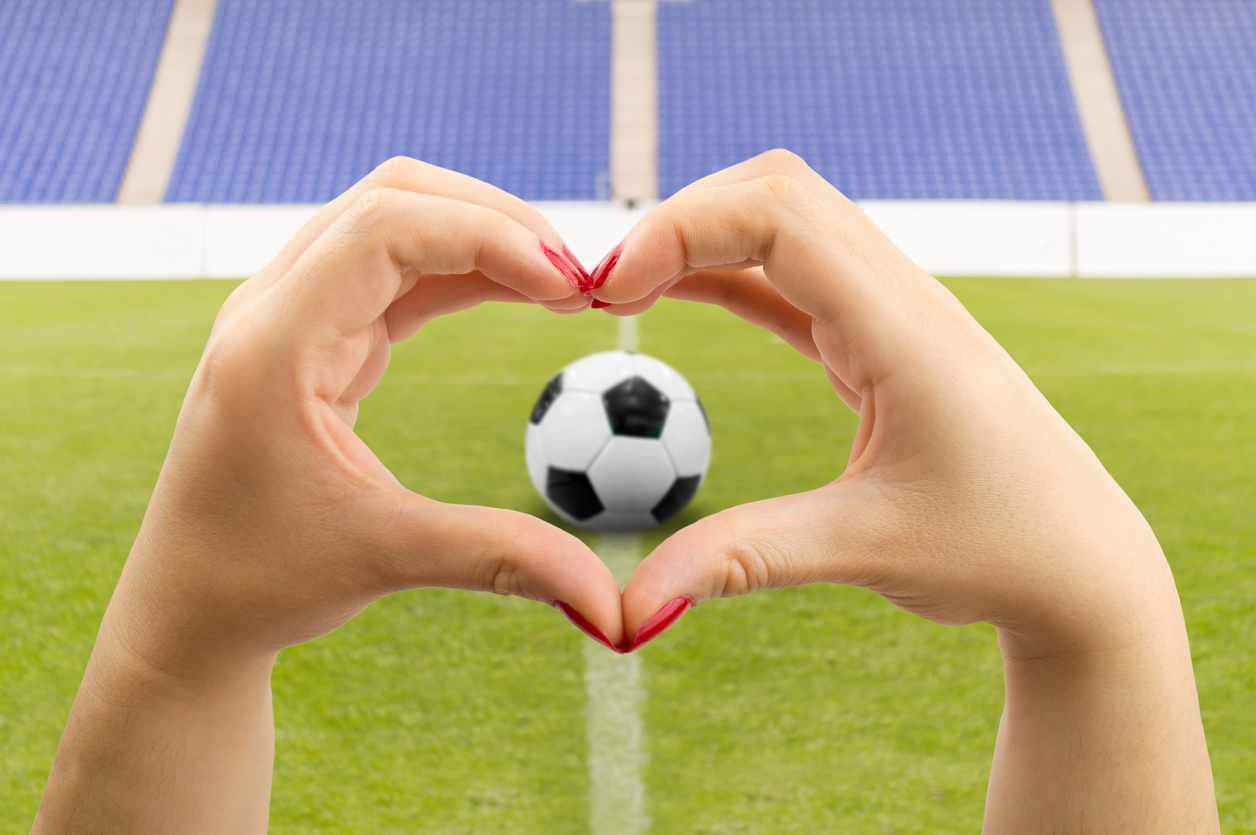 Играйте в футбол!  Любите футбол!